L’adoption en 2024 : réalités, opportunités et enjeux
[Speaker Notes: Faire le lien avec le mot du juge

MAB: autochtones
Jeanne: anecdote familiale
MG:]
Me Marilyn Gamache
Me Marie-Aimée Beaulac
Me Jeanne Tugault-Lafleur
Panélistes
Texte instruction pour questions durant la présentation avec code QR et lien URLL
sondage
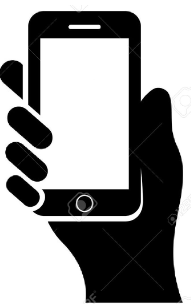 [Speaker Notes: ?]
[Speaker Notes: MAB

Les règles en adoption sont d'ordre public et on ne pas y déroger. Il n'y a "que" deux voies possibles: le consentement des parents, qu'il soit général ou spécial, OU la DAA (si contestation ou si absence de consentement). 

(exception: adoption coutumière autochtone)]
Consentement général à l’adoption:
Processus pris en charge par « le clinique » (service adoption des CISSS / CIUSSS)
[Speaker Notes: MAB
 
 Les deux parents doivent consentir 
Consentement libre et éclairé
 Le parent a 30 jours pour se rétracter1
 Le parent peut demander la restitution de l’enfant, avant OPA
 Consentement donné selon 3 choix
o Adoption avec reconnaissance du lien préexistant de filiation (la DPJ ne doit pas accepter cette forme de consentement si elle n’a pas l’intention de recommander la reconnaissance du lien au tribunal) ou 
o Adoption sans reconnaissance]
Nouveau
Depuis 2017
Consentement à l’adoption avec reconnaissance du lien préexistant de filiation
Consentement
Avez-vous participé à une adoption suivant un consentement à l’adoption avec reconnaissance du lien préexistant de filiation?
Oui, à plusieurs reprises (avocat.e / intervenant.e)
Oui à une ou quelques reprise.s (avocat.e / intervenant.e)
Oui en tant que FA
Non.
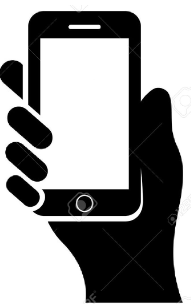 [Speaker Notes: MAB

Attention: il ne s'agit PAS D'UNE ADOPTION SIMPLE où l'adopté se retrouverait avec un ancien et un nouveau lien. C'est tres symbolique comme impact: les conséquences sont sur le nom de l'adopté qui pourra potentiellement porter les deux noms de famille+ l’acte de naissance portera une mention à cet effet. L'adopté cesse quand meme d'appartenir à sa famille d'origine, il a un seul nouveau lien de filiation avec ses nouveaux parents. Aucune obligation ne subsiste entre l'adopté et son ancienne famille 

Critère: protéger une identification significative 568.1]
Déclaration d’admissibilité à l’adoption (DAA)
Première étape du processus judiciaire
[Speaker Notes: MG

La DAA passe tjrs par le tribunal, c'est lui qui décide et tranche si ou ou non l'E peut être déclaré admissible à l'adoption. Ce n'est pas la DPJ comme parfois le mythe persiste. La DPJ, elle, décide si oui ou non elle considère qu'elle déposer une DAA, si ce projet de vie est dans l'intérêt de l'E. La DPJ ne peut pas forcer un parent qui ne veut pas à consentir.]
Cour d’appel:
3 critères cumulatifs pour déclarer un enfant admissible à l’adoption:
 Non assumation dans les 6 mois précédant la signification
 Improbabilité de reprise en charge 
Intérêt de l’enfant
DAA
[Speaker Notes: MG
 
1. Est-ce que les parents ont assumé soin, entretien, éducation depuis au moins 6 mois précédant signification de la demande ? Du point de vue de l’enfant, sans égard à la raison des parents7 : critères non exhaustifs établis par la Cour d'appel8 : 
 Attitude du parent envers l’intervention sociale et son niveau de collaboration; 
 Attitude et ponctualité lors des visites ; 
 Sérieux des mesures prises pour remédier aux problèmes à l’origine du placement; 
 Manifestations d’entretien (par exemple, le versement de la contribution parentale), de soin (par exemple, le consentement à des soins médicaux) et d’éducation (par exemple, le suivi de l’évolution scolaire de l’enfant par des questions aux intervenants). 
2. Est-ce que les parents ont renversé la présomption d’improbabilité de prise en charge?9 Selon la capacité de l’enfant à recevoir ce que le parent a à offrir10. 
3. Intérêt de l’enfant : L’attachement psychologique de l'enfant à sa famille d’accueil est le facteur le plus important11 et l'effet de l’écoulement du temps12.]
Ex: salle distincte à Montréal
Ex: autorité parentale à la FA ou à la DPJ
Ex: continuum est différent
Ex: présence des demandeurs-adoptants à l'OPA / DAA
Ex: présence du contentieux à la demande en adoption
Processus judiciaire distinct d’une région à l’autre
[Speaker Notes: MG]
Rôle de la FA à cette étape du processus
DAA
[Speaker Notes: MG

Enjeu: confidentialité à l'endroit de la FA / 72.6 LPJ, FA
Revalorisation du législateur du rôle via 72.6,  via 83 LPJ

A cette étape, la FABM n'est pas partie à la procédure, mais vient souvent pour témoigner a la Cour, comme "simple témoin". La FABM vient pour venir faire la preuve principalement du troisième critère, l'intérêt de l'E à etre adoptée par elle. La FABM est souvent la meilleure personne pour témoigner de l'évolution de l'E depuis son placement, ses besoins, mais aussi des réactions que peut avoir l'E avant et après les visites avec sa famille bio.  Elle va aussi témoigner de son désir d'adopter et de son engagement inconditionnel envers l'E. L'avocat responsable du dossier prépare la FABM a témoigner, et celle-ci témoignage dans "sa" preuve. 
Pratique selon les régions? A mtl, on dépose souvent une lettre signée par la FA, ce qui permet parfois de lui éviter de venir témoigner. Par contre, il faut garder en tete que le parent bio a le droit de contre interroger la FA a cette etape là.]
Ordonnance de placement (OPA)
Deuxième étape du processus judiciaire
[Speaker Notes: JTL

2 de 3 étapes; "limbes" ou probation

C'est une procédure déposée par la dpj et les adoptant conjointement, qui vise à ce que le juge ordonne le placement de l'E directement auprès des adoptants. 
Les parents bio ne sont plus présents à cette étape là. 
Le CDN n'est pas changé ni la filiation.]
Effets de l'OPA : 
 Permettre à l'enfant d'exercer ses droits civils sous un nouveau nom et prénom;
 Conférer l'exercice de l'autorité parentale aux demandeurs-adoptants;

Possibilité de réduire la période de placement de 6 à 3 mois
OPA
[Speaker Notes: JTL
Inscription à la garderie, école, cours de danse, sous les "nouveaux noms", le CDN n'est pas changé encore
Le CCQ prévoit qu'automatiquement l'AP va etre confié aux adoptants
On demande presque systématiquement la réduction du délai, et les juges l'accordent. Le but c de voir durant les 6-3 mois comment l'E se développe]
OPA
Rôle de la FA à cette étape du processus
Possibilité de convenir d’une entente d’échanges de renseignements ou de maintien de relations interpersonnelles

Possibilité de prononcer l’ordonnance de placement en vue d’une adoption avec  reconnaissance du lien préexistant de filiation (maternel et/ou paternel)
Nouveaux
Depuis 2017
[Speaker Notes: JTL 

Role de la FABM: elle devient véritablement partie. Est codemandeur avec la DPJ. A l'OPA les parents bios ne sont pas présents ni parties. C'est une étape courte et l'audition prend peu de temps et est non contestée. Il faut voir l'OPA comme la période de probation, l'avant dernière étape avant qu'on coupe le cordon ombilical légal entre l'E-Famille d'origine.

Entente de comm: 
L'article 579 CCQ a été créé en 2017 via le PL 113 mais a été changé en 2022. En 2022 le législateur a précisé certaines choses en plus de rendre plus accru le rôle de l'enfant 10ans+ dans tout ça (lien a faire avec art 611 CCQ)
Il prévoit que l'entente: 
Doit etre écrite et convenue entre l'adoptant, l'adopté de 14 ans et + (celui de 10 et plus doit consentir mais n'est pas partie, n'a pas à signer l'entente écrite), et les membres de la famille d'origine. C'est eux les parties à cette entente; 
Le maintien de relation ou d'échange doit etre dans l'intéret de l'adopté
L'article prévoit le "maintien" et même le "développement" de relations  
L'adopté de 14 ans et + peut y mettre fin n'importe quand, et sans formalité, meme si une O a été rendue. Le législateur reconnait par la que c'est lui le principal concerné dans tout ca
Sil y a désaccord ou E d'entre 10 et 14 n'est plus d'accord, le tribunal tranche et peut rendre des O dans l'intérêt de l'E et les personnes en question sont significatives pour lui.elle 
L'article 579 spécifie aussi que l'échange peut se faire sans que les parties soient en présence physique l'une de l'autre; ca peut se faire via courriel ou une application web ou par la poste, par ex

DPJ peut jouer le role de boite aux lettres et de facilitateur mais il n'est pas partie comme tel. Le DPJ a aussi l'obligation d'informer les potentielles parties à l'entente AVANT l'OPA de la possibilité de convenir d'une entente. Il doit aider les parties si elles le demandent avant l'OPA.  

DPJ a aussi l'obligation de donner son avis quant à la reconnaissance ou non, dans son rapport à la Cour. Donc dans la requete conjointe en OPA, le juge va nommer dans ses conclusions si c'est avec ou sans reconnaissance]
OPA
Avez-vous participé (parent) ou constaté (intervenant.e / avocat.e) une entente de comm ou de lien dans vos dossiers?
Oui, à plusieurs reprises (avocat.e / intervenant.e)
Oui à  une ou quelques reprise.s (avocat.e / intervenant.e)
Oui en tant que parent
Non.
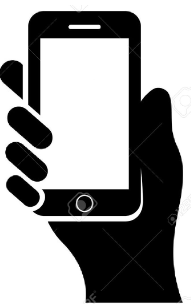 [Speaker Notes: JTL]
OPA
Sans égard à des spécificités propres à un dossier précis (ex: gros enjeux de santé mentale chez les parents d’origine), pensez-vous qu’une entente de communication de renseignements ou de maintien des relations personnelles est dans l’intérêt de l’enfant?
oui, uniquement communication de renseignements
Oui, uniquement maintien des relations personnelles
Aucune des deux.
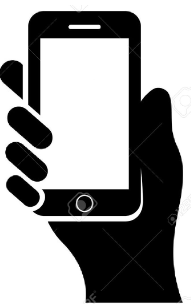 [Speaker Notes: JTL]
Demande en adoption
Étape finale du processus judiciaire
[Speaker Notes: MAB

C'est la dernière étape et le tribunal prononce l'adoption, à moins qu'un rapport ne démontre que l'E ne se soit pas bien adapté.]
Prononce l'adoption avec ou sans reconnaissance du lien préexistant de filiation
Nouvel acte de naissance sera dressé
Changement des inscriptions au registre de l'état civil
Adoption
[Speaker Notes: MAB]
Adoption
Rôle de la FA à cette étape du processus 


3 ou 6 mois après la présentation de l’OPA
[Speaker Notes: MAB
La FABM est alors totalement partie prenante, en fait c'est eux les requérants à la Cour. Ils sont entièrement responsables de deposer leur demande en adoption au tribunal, une fois l'OPA rendue. Le Contentieux n'intervient pas, la dpj est seulement mise en cause mais l'avocat du contentieux n'accompagne pas.]
Connaissance des origines
[Speaker Notes: JTL
Évolution des moeurs au Québec depuis les années 1940; a l'origine la stricte confidentialité règnait notamment pour protéger la moralité de la femme qui donnait naissance hors mariage dans la honte. Il y avait une certaine forme de pacte social selon lequel la femme qui donnait son enfant né hors mariage en adoption allait etre "protégée". C'était ce quon appelle l'adoption fermée (versus une adoption ouverte, ou les protagonistes peuvent connaitre leur identité mutuelle et meme échanger et garder contact). 

On a mis de coté pendant longtemps le besoin des adoptés de connaitres leurs origines, au bénéfice du "droit à l'anonymat" ou du droit à la vie privée des adultes. 

C'est tellement vrai que ce n'est qu'en 2017 que le législateur a finalement décidé de changer les règles du jeu (ne l'a pas fait en 1980). Le PL 113 a été majeur comme tournant.
Faut savoir que malgré des avancées tres importantes, le PL113 a été critiquée comme n'allant pas assez loin. Beaucoup y ont vu un compromis- le législateur a coupé la poire en deux.

5 ans après, le PL2 va plus loin que la réforme de 2017 PL 113. 

Atelier cet aprèm va venir détailler mais je voulais quand meme que vous ayez les grandes lignes.]
Nouveau
Depuis 2022
Connaissance des origines
Droit à la connaissance des origines intégré à la Charte des droits et libertés de la personne (8 juin 2024)


Règles relatives à la communication de l'identité
2017 Un an de la naissance pour l’inscription du refus à la communication de l’identité
2022 Trente jours de la naissance pour l’inscription du refus à la communication de l’identité
2022 Tout refus cesse d'avoir effet aux 18 ans de l'adopté
Nouveau
Depuis 2022
[Speaker Notes: JTL
"Droit de connaitre ses origines" devient un droit protégé et reconnu par la Charte québécoise
PL 2, sanctionné, prévoit à son article 138 quun nouvel article sera rajouté à l'actuel article 39 de la charte quebécoise se lira comme suit: 
39.1 Toute personne a droit, dans la mesure de la loi, de connaitre ses origines (en vigueur juin 2024)
39 prévoit que tout enfant a droit la protection, à la sécurité, et à l'attention que ses parents ou les personnes qui en tiennent lieu peuvent lui donner (1975)

Le fait que ce droit est formellement intégré à la Charte, qui est une "super loi", lui donne une force supplémentaire. L'ensemble du corpus législatif doit etre conforme a la charte, la symbolique est importante. On se rappelera qu'à une certaine époque le fait de vouloir connaitre ses origines était vue comme une sorte de "caprice" de l'adopté.

Règles de retrouvailles: les retrouvailles n'est pas un concept légal et ce mot ne se retrouve à aucun endroit dans le CCQ. Il est bien important de démêler le refus au contact et le refus à la communication de l'identité.  ce sont deux concepts distincts. Quand on dit retrouvailles on fait references a un contact. 

Contacts: On ne peut jamais forcer deux personnes à avoir de contact entre elles, même si l'une d'elles le veut vraiment, donc ce refus au contact là doit continuer d'etre respecté. Un parent bio dont l'identité va etre révélée à l'Adopté peut ne pas vouloir être contacté par ledit adopté. C'est cruel mais c comme ca. On se rappelera meme aussi que la personne qui ne le respecte pas le refus au contact s'expose à des dommages intérêts notamment punitifs (prévu au CCQ). La dessus, le PL113 et le PL2 n'ont rien changé :le refus au contact va être respecté. 

Par rapport au droit de refus concernant la communication de son identité: PL 113 a introduit la règle, critiquée, que le parent d'origine a 12 mois de la naissance de l'E pour inscrire un refus à la communication de son identité. Ce délai est maintenant réduit à 30 jours de la naissance de l'E par le PL 2. Donc le parent qui souhaite garder son anonymat pourra continuer de le faire pour un certain temps, mais il aura moins de temps. Passé ce délai de 30jours de la naissance, il sera trop tard et le droit de refus disparait. Position du DPJ c'était que 30 jrs c'était court comme délai considérant le processus post partum difficile et les décisions difficiles auxquelles sont confrontées la mere qui donne naissance- DPJ souhaitait 90 jrs mais le législateur n'a pas suivi. 
EN PLUS, ce refus du parent cesse d'avoir effet quand l'adopté atteint 18 ans. L'anonymat ne va être valide que pour 18 ans si on peut dire. 

Faut savoir aussi que meme le parent qui a inscrit un refus validement doit etre contacté en cas de demande pour vérifier s'il maintient ou non son refus. Et de plus un refus peut être retiré à tout moment. 

Il faut retenir que la règle générale désormais c'est que l'adopté a le droit de connaitre l'identité de son parent d'origine et vice versa – il y a donc un vrai renversement par rapport à avant

Le parent, pour les adoptions antérieures au 16 juin 2018, perd le droit qu'il avait avant d'inscrire un refus tant qu'une demande n'était pas faite; ce droit n'existe plus; non seulement il perd ce droit, mais le refus validement donné avant aujourd'hui cessera d'avoir effet aux 18 ans de l'adopté. 
Pour l'adopté pré 2018, lui son refus de plein droit va continuer d'être respecté à vie, du moins pour le moment.]
Élargissement des infos auxquelles l'adopté a droit
Élargissement du bassin de demandeurs potentiels
Facilitation des retrouvailles (contacts) fratrie
Assouplissement communication de renseignements médicaux
Facilitation pour les adoptés de l'étranger d'obtenir l'identité de leurs parents d'origine
PL2 ouvre les valves...
[Speaker Notes: JTL
Élargissement des infos: l'adoption a maintenant droit d'obtenir les jugements relatifs à l'adoption, son acte de naissance primitif, les noms de sa fratrie et gd parents d'origine+ père non déclaré mais nommé aux archives. Jugement en DAA va etre dur...

Élargissement des personnes demandeurs potentiels: ajout des descendants premier degré de l'adopté décédé comme titulaire du droit à l'info détenu par le défunt, droit des grands parents d'origine et de la fratrie d'origine de connaitre l'identité de l'adopté devenu majeur dans certaines circonstances

Retrouvailles fratrie: abolition de la règle de concordance de demandes

Renseignements médicaux: déjà en vigueur mais en gros le MD pourra avoir accès aux infos médicales nécessaires dès qu'il considère que la situation de son patient le justifie (pas question d'avoir à prouver un préjudice ou un préjudice sérieux)

Pour les adoptions internationales, nouveauté aussi: avant la transmission de l'identité du parent d'origine était subordonnée à son consentement, sauf si la loi du pays d'origine prévoyait autrement. Ce n'est plus le cas. Maintenant la règle c quon transmet les infos sauf si la loi d'origine prévoit autrement.

La LPJ a été aussi modifiée pour tenir compte de ces nouvelles règles, et les CIUSSS ont donc des responsabilités supplémentaires élargies par rapport aux services offerts.

Serons nous ensevelis de demandes apres le 8 juin 2024, notamment de nouveaux demandeurs par fratrie et grands parents qui ont maintenant certains droits?... les délais d'attente vont ils exploser faute de ressources dans les CIUSSS? Comment prioriser les demandes?  C'était déjà problématique après le PL113 y'a 5 ans.
Cela a été nommé dans le mémoire des DPJs...]
L’adoption au Québec en chiffres
[Speaker Notes: MG]
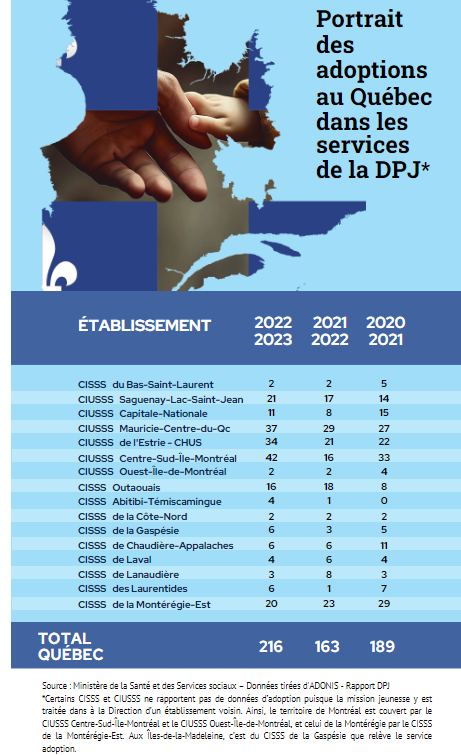 [Speaker Notes: MG
Source: le soleil, utilisant des données du MSSS]
Disparités
Selon vous, lequel de ces facteurs explique le plus la si grande disparité entre les régions quant au nombre d'enfants adoptés, à bassins démographiques similaires?
Le roulement d'intervenants
Le manque de candidats à l'adoption  
Le manque d'expertise en adoption couplé à la trop grande complexité du processus
Valeurs et culture du bassin démographique desservi par chaque établissement
Autre
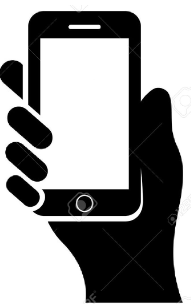 [Speaker Notes: MAB]
Enfants autochtones
[Speaker Notes: MAB
Période de transition du droit
Nommer l'existence de la reconnaissance de l'adoption coutumière
Expliquer que avec la nouvelle liste de priorité enfants ne devraient pratiquement plus être placés chez des allochtones 
Sensibilité ++++  adoption 
Changer le paradigme de réflexion 

132 […]Le nouvel acte se substitue à l’acte primitif; il en reprend toutes les énonciations et les mentions qui n’ont pas fait l’objet de modifications et, dans le cas d’une adoption assortie d’une reconnaissance d’un lien préexistant de filiation, celles relatives à ce lien en précisant leur antériorité. Dans le cas d’une adoption coutumière autochtone, le nouvel acte fait également mention, le cas échéant, des droits et des obligations qui subsistent entre l’adopté et un parent d’origine en faisant renvoi à l’acte modificatif. Enfin, une mention de la substitution est portée à l’acte primitif.

543.1. Peuvent se substituer aux conditions d’adoption prévues par la loi celles de toute coutume autochtone du Québec qui est en harmonie avec les principes de l’intérêt de l’enfant, du respect de ses droits et du consentement des personnes concernées. Ainsi, les dispositions du présent chapitre qui suivent, à l’exception de celles de la section III, ne s’appliquent pas à une adoption faite suivant une telle coutume, sauf disposition contraire.
Une telle adoption qui, selon la coutume, crée un lien de filiation entre l’enfant et l’adoptant est, sur demande de l’un d’eux, attestée par l’autorité compétente désignée pour la communauté ou la nation autochtone de l’enfant ou de l’adoptant. Toutefois, si l’enfant et l’adoptant sont membres de nations différentes, l’autorité compétente est celle désignée pour la communauté ou la nation de l’enfant.
L’autorité compétente délivre un certificat qui atteste de l’adoption après s’être assurée du respect de la coutume, notamment que les consentements requis ont été valablement donnés et que l’enfant a été confié à l’adoptant; elle s’assure en outre que l’adoption est conforme à l’intérêt de l’enfant.]
Enjeux
[Speaker Notes: MAB

Culture du secret à l'endroit de la FA / confidentialité
Disparité régionale / aucun leadership provincial. On a pourtant une actrice qui a a un pouvoir provincial 
Culture d'établissement impacte le volume --> enfant a pas les mêmes opportunités s'il est né en Montérégie versus Abitibi 
Pratique à volume / manque de ressource; manque de temps pour accompagnement FA à titre de témoin pour DAA
Difficulté d'adaptation aux mouvances des modèles de famille (pluriparentalité)]
Regards vers l’avenir…
Abolition complète de la confidentialité 
Droit à l'info / droit au contact géré par la DPJ
Adoption simple
Meilleure  coordination provinciale 
Santé Québec
Gestation pour autrui 
Adoption internationale
L’adoption du futur
[Speaker Notes: JTL 3 premiers  / MG  coordination provinciale + santé Québec  / MAB 2 derniers points

JTL: 

Pleine ouverture des valves en matiere de confidentialité? Impossibilité absolue pour le parent de refuser de divulguer son identité en tout temps? Fini le veto et fini les refus meme les vieux déjà donnés, sans attendre les 18 ans de l'adopté
"Droit au contact" pour l'adopté? On inverse les choses en matière de contact, qui sont en ce moment soumis au consentement en tout temps: c.d. quil y aurait une présomption que le parent bio accepte le contact/d'être contacté, et il doit le refuser explicitement sil ne veut pas
Droit du parent bio d'avoir des nouvelles périodiquement via la dpj (boite aux lettres) comme pour les compte rendus annuels en adoption internationale? 
On introduit l'adoption simple  avec même peut être des droits résiduels pour l'enfant (avec par ex comme en france, l'adopté peut hériter ab instestat de son parent d'origine, droit résiduel de l'adopté à la pension alimentaire contre son parent bio, etc)
Dans certains pays, l'adoption simple est réversible (france pour motif sérieux, ukraine, taiwan).. Pas sur qu'on veut aller là lol.......

MG:
Coordination provinciale
Santé québec: pas de service sociaux ds titre institution ou dans récentes nomination

MAB:
Gestation pour autrui désormais encadrée en droit Québécois
Adoption international en diminution]
Êtes-vous en faveur de l'adoption simple?
Oui
Non

Êtes-vous en faveur d'abolir la confidentialité en matière d'adoption?
Oui
Non
Sondage
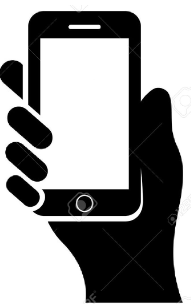 [Speaker Notes: MAB / JSG]
Questions ?
Merci!